Уроженец французского города Лиможа, Ренуару суждено было стать одним из главных представителей импрессионизма. В 13 лет он работал художником на фарфоровом заводе в Париже; в 19 лет он всецело посвятил себя живописи и очень сдружился с Моне. После 1883 г. Стиль Ренуара принял более классические формы. Несмотря на жестокий артрит, он продолжал писать до глубокой старости.
Пьер Огюст Ренуар. (1841-1919)
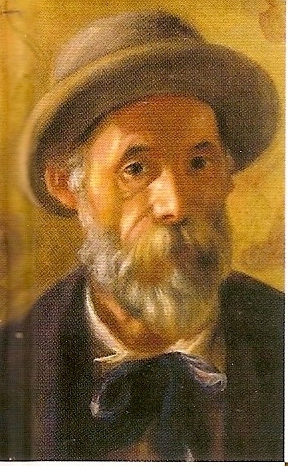 «Я отдаю предпочтение
живописи, доставляющей
радость.»

Пьер Огюст Ренуар
Импрессионистическая палитра
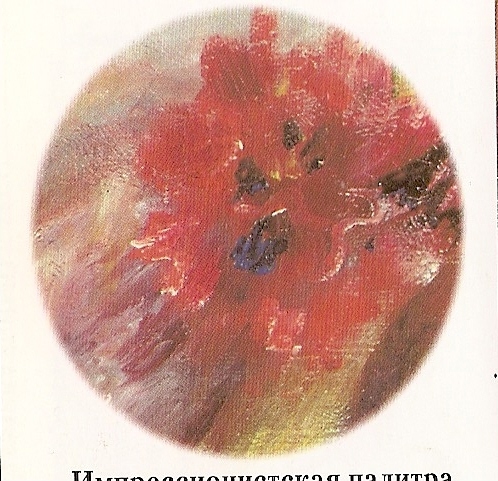 Это  настоящая импрессионистическая живопись: палитра чистых цветов солнечного спектра, короткие «рваные» мазки, тени скорее голубые, чем черные.
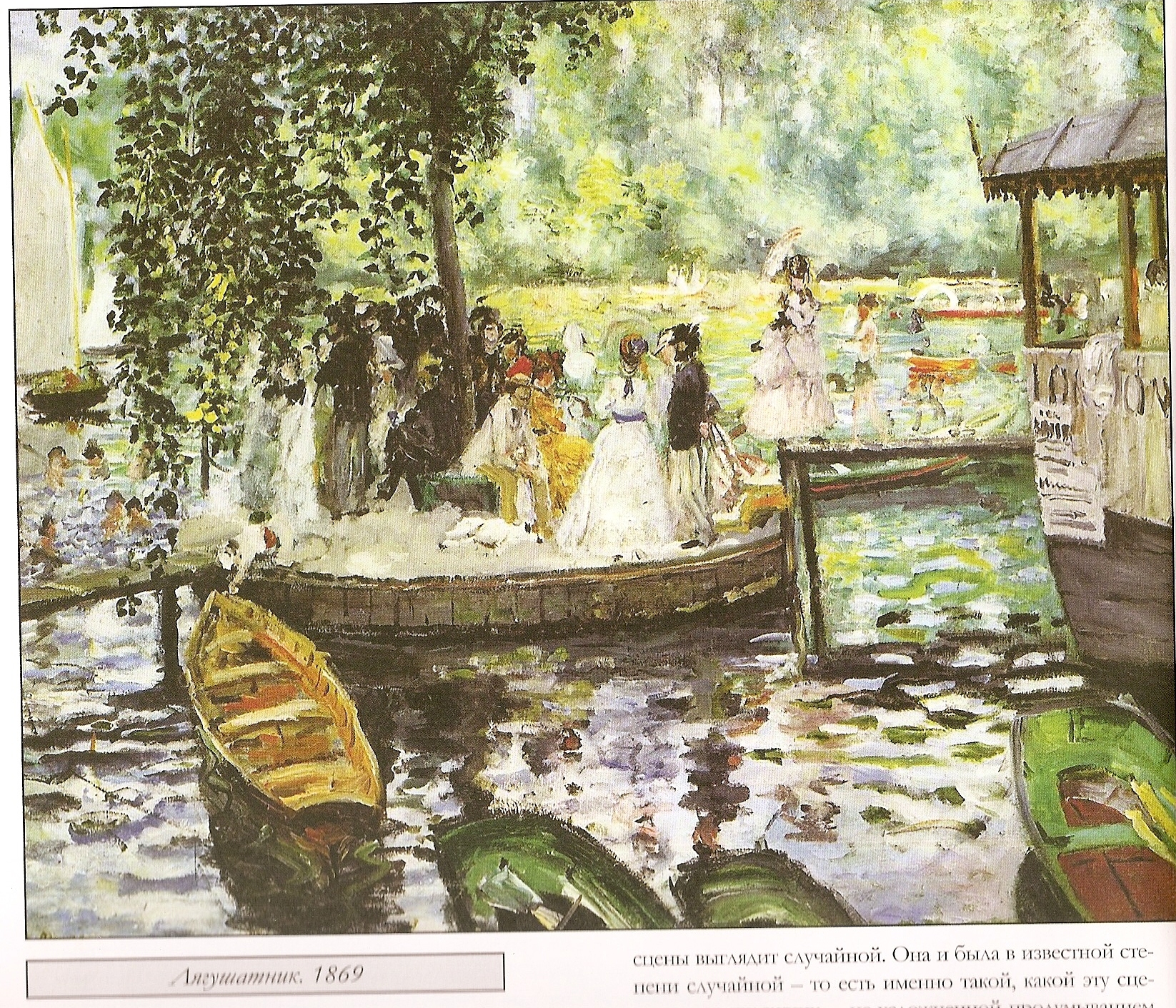 Лягушатник. 1869 г.
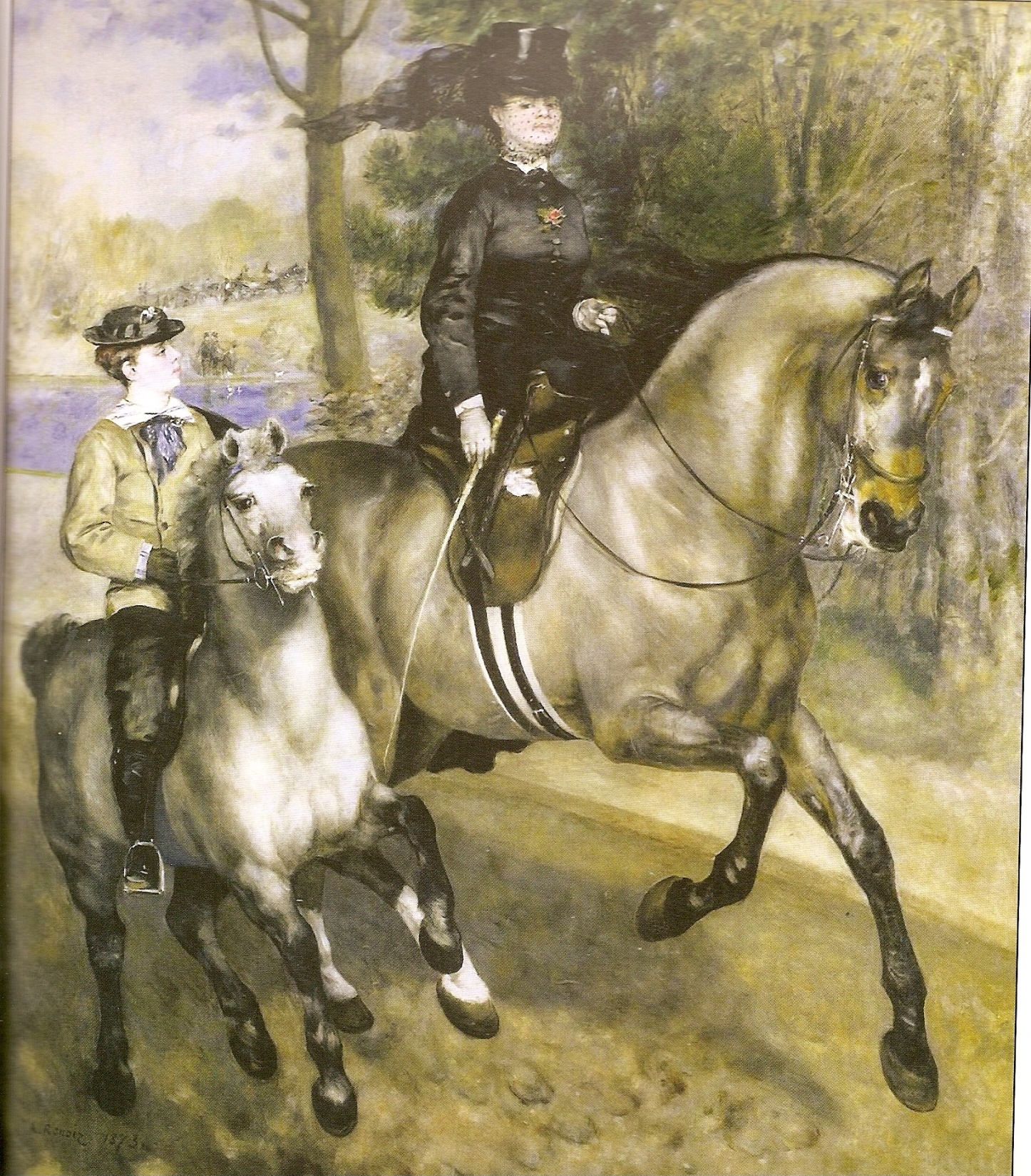 Утренняя прогулка      
       верхом в Булонском лесу.
1873 г.
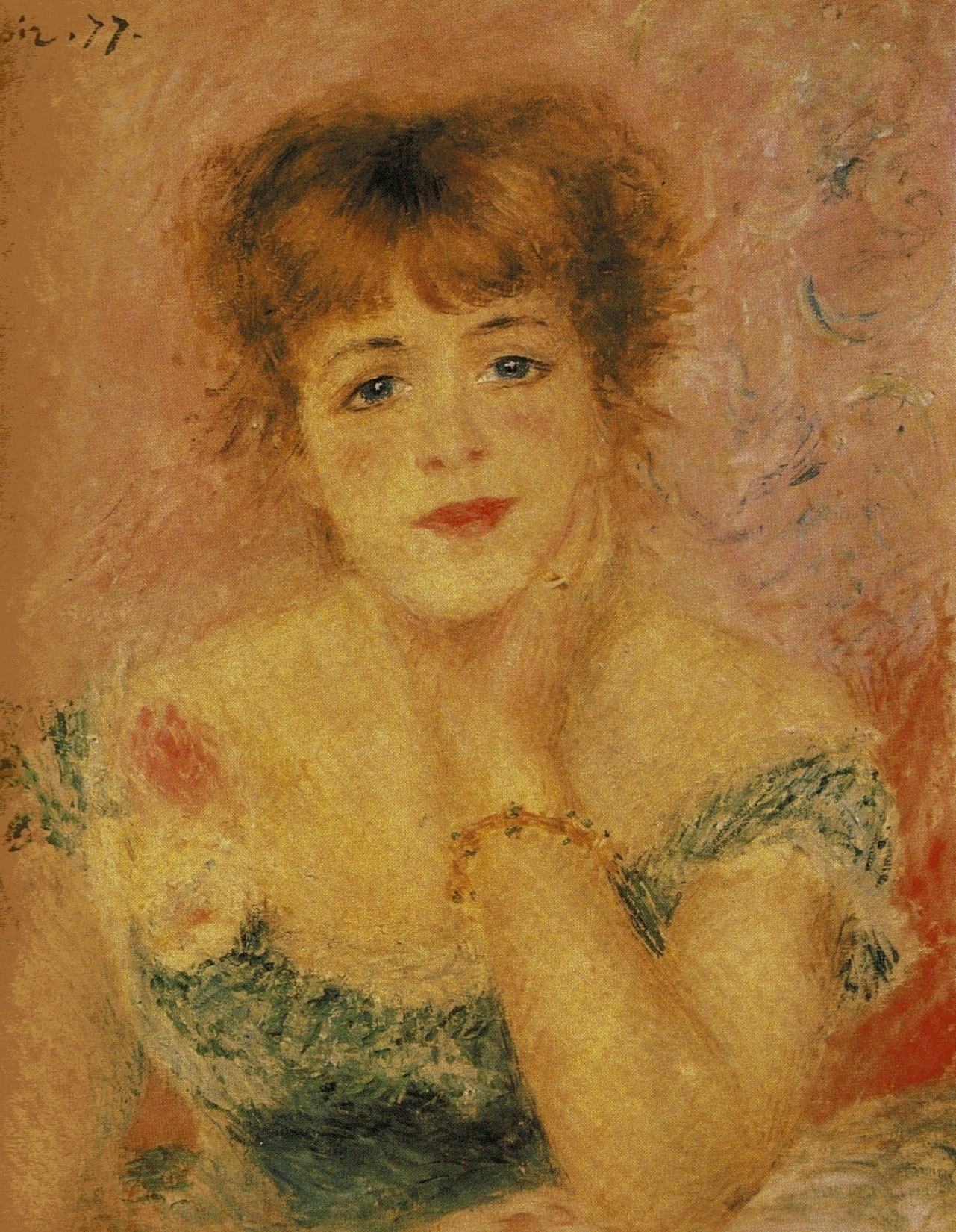 Портрет Жанны Самари. 1877 г.
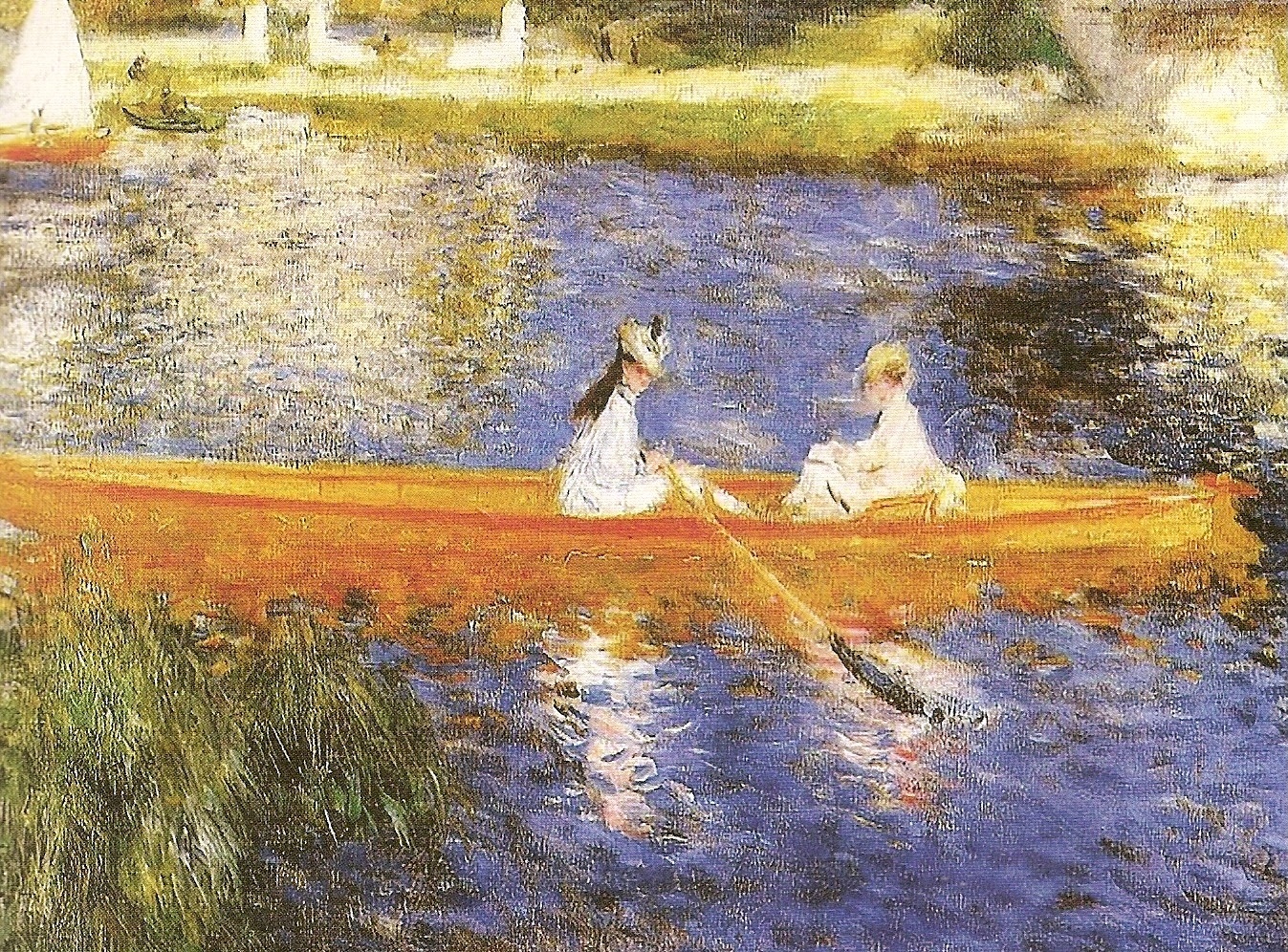 Сена близ Аньера. 1879 г.
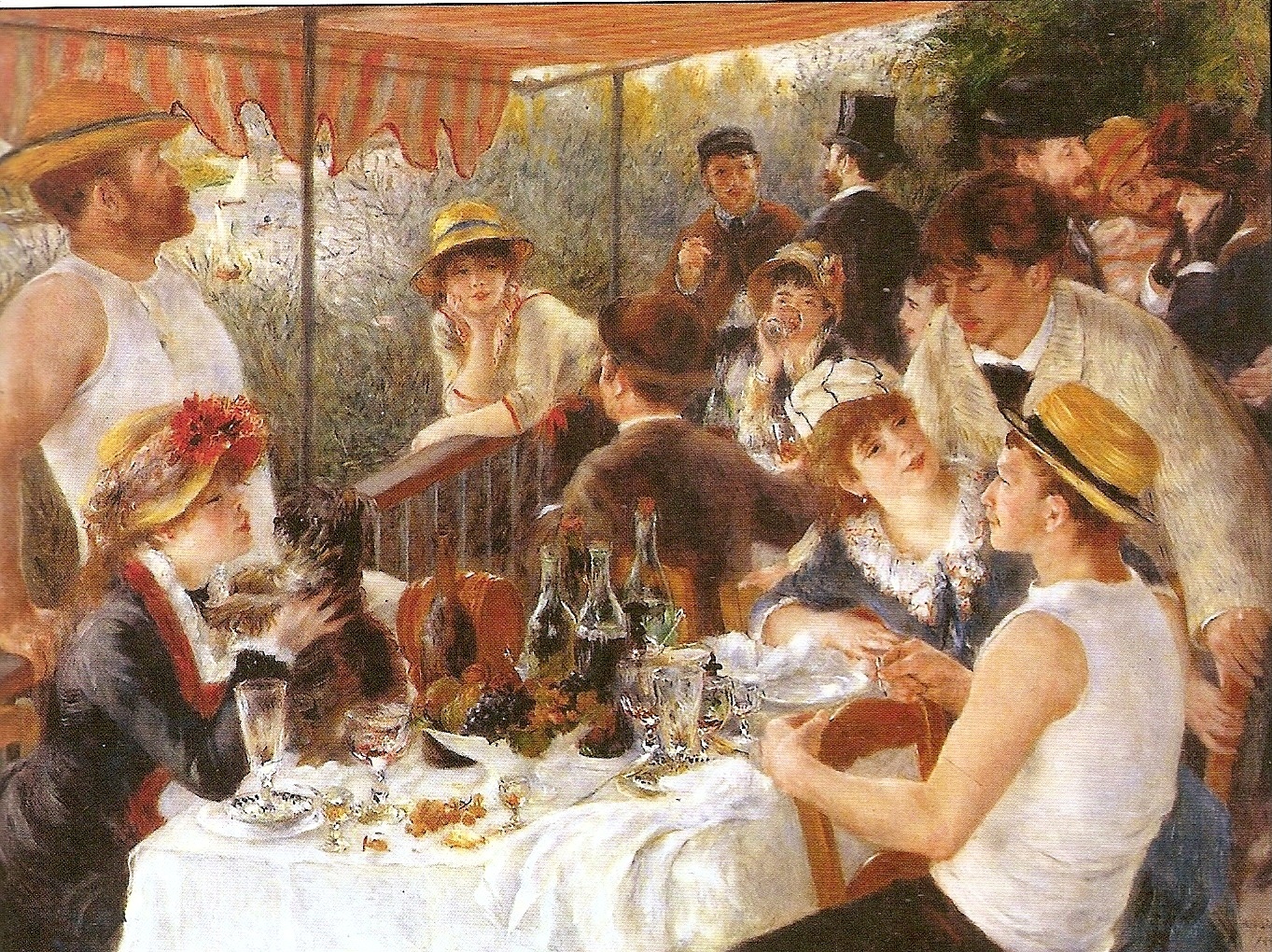 Завтрак гребцов. 1881 г.